Designing A Better Alarm System
Group Members:
Michael Spahn, Nathan Hall,
Marc London, Mike Buckman
Mentor: Shreyasee Chand
Research Summary
Survey & Interview
Insights: 
Cell phone used most to wake up
Alarm clock second
Most use 1-2 Snoozes (over 80%)
Alarms are too easy to snooze (58%)
Annoying (38%)
Would like to wake up more naturally (49%)
Sounds /Music (26%)
Research Summary Cont.
Ideas Drawn on to Come up With a Concept
Found alarms that Incorporate vibration, activity, sounds, and lights.
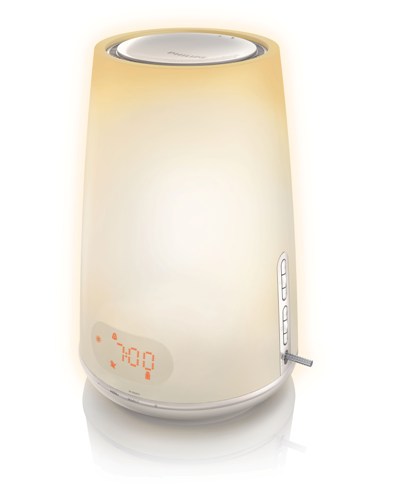 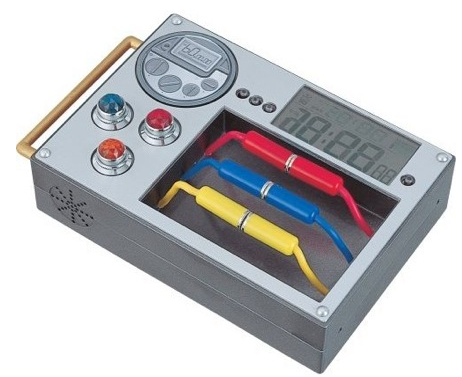 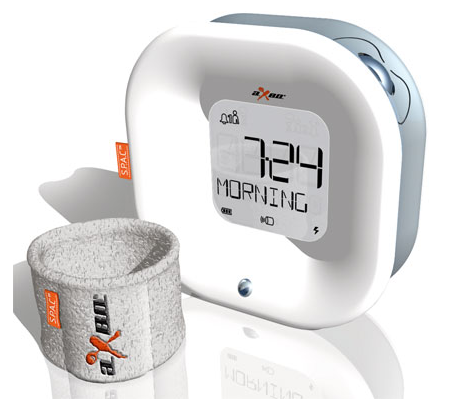 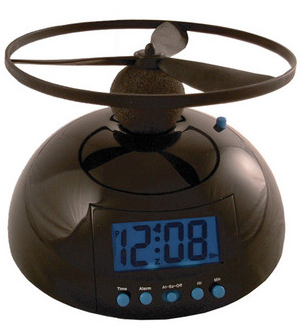 [Speaker Notes: http://tonyvirtual.blogspot.com/2008/07/different-kind-of-alarm-clocks.html]
Most Pleasurable Alarm on Market
Philips Wake Up Light
The alarm can be set to gradually increase in light intensity 30 minutes prior to your desired wake-up time
Simulates the sunrise
Plays sounds at desired alarm time (Nature sounds, or any USB device)
Want to incorporate this idea.
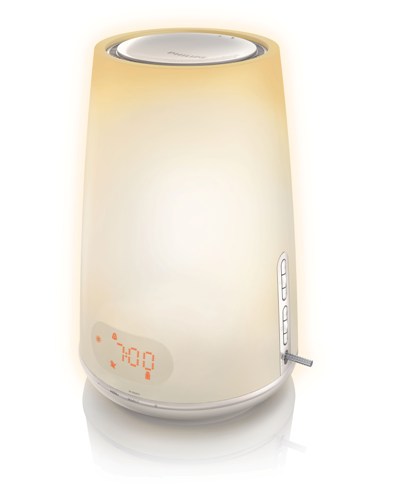 Original Design Idea
We wanted to integrate the alarm system into the bed itself.
Touch screen Display built in the headboard 
Speakers and lights as well
Shakers under the mattress 
Heating elements in the mattress 
Able to choose Alarm settings: sounds (music, talking, others), vibration, lights, temperature
Incorporate REM sleep cycle
Set time period and wake when in lightest sleep state within the time frame.
Design Take Two
After presenting our original idea, and discussion, we wanted to alter our design.
Less features: focusing on light, sound 
Not integrated into the bed directly: can hook on headboard, hang on wall, or stand alone.
More cost effective
Design Ideas
Light: comes on 15 min before alarm. Gradually gets brighter.
Sounds: Choice between different nature sounds (ocean, birds, rain, ect.)
Projects the time on the opposite wall when light bar pressed. 
To stop the sounds, press light bar. Turn off alarm/light from switch on top.
Alarm Design
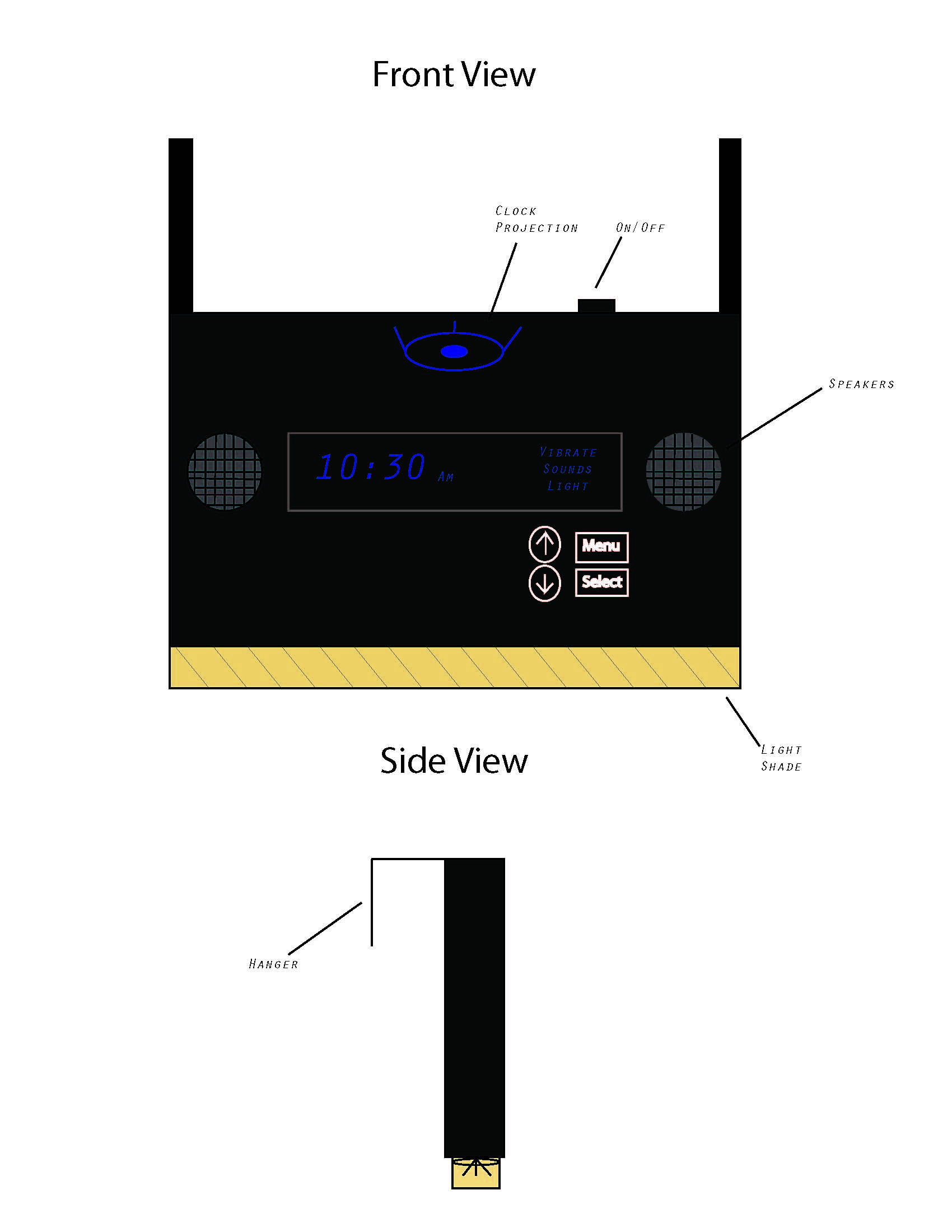 Light bar/shade
Alarm design
Our Video
http://www.youtube.com/watch?v=BDPa2rvtRzw
Reference
http://tonyvirtual.blogspot.com/2008/07/different-kind-of-alarm-clocks.html
http://www.usa.philips.com/c/light-therapy/hf3470_60/prd/en/